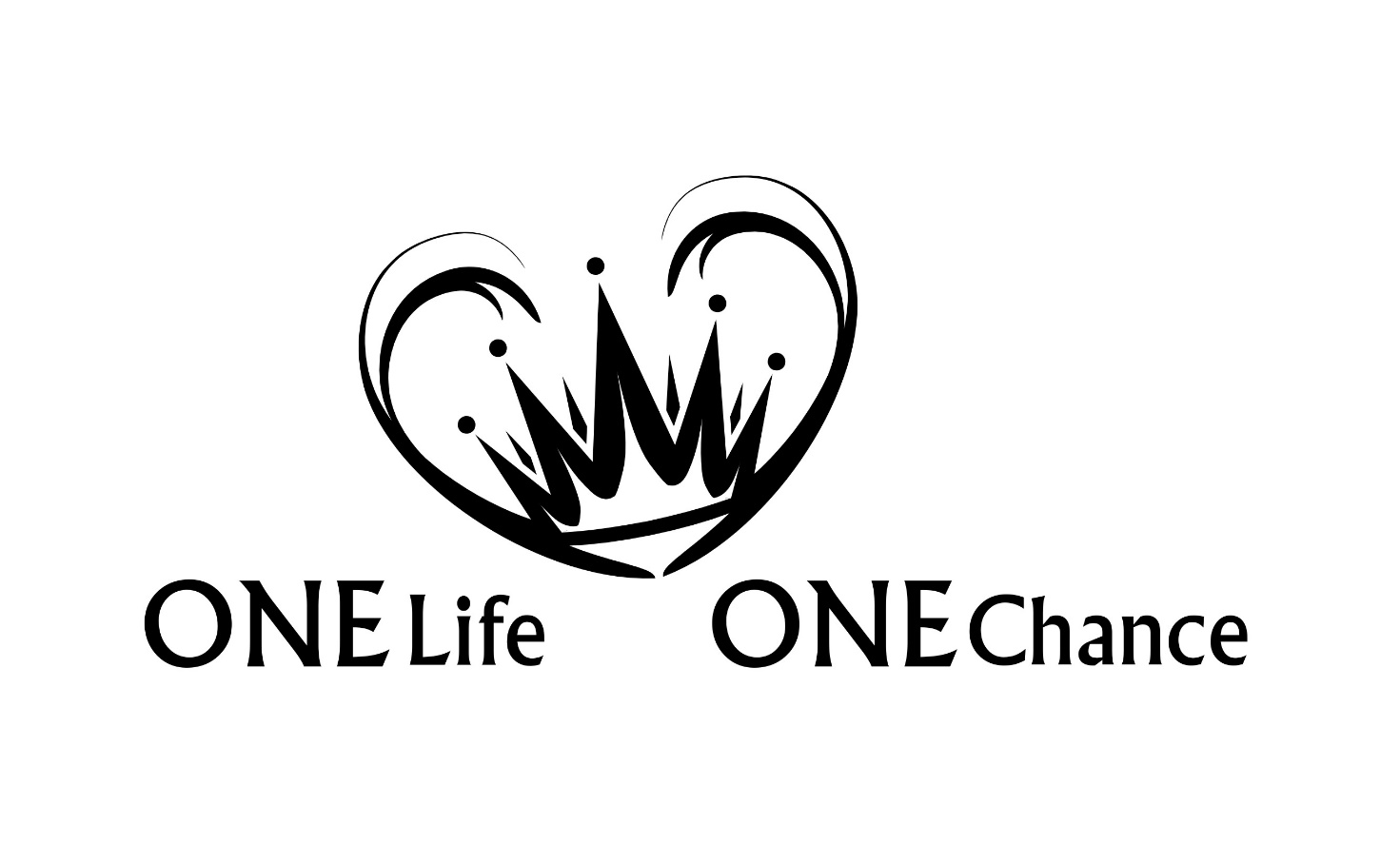 Jesaja Teil 6
Entscheidend für einen Christen ist nicht, 
dass wir anderen Menschen gefallen! 
Entscheidend ist, dass wir Gott gefallen! Das ist unsere Priorität!
"Wie wir es zuvor gesagt haben, so sage ich auch jetzt wiederum: 
Wenn jemand euch etwas anderes als Evangelium verkündigt 
als das, welches ihr empfangen habt, der sei verflucht! 10 Rede 
ich denn jetzt Menschen oder Gott zuliebe? Oder suche ich 
Menschen zu gefallen? Wenn ich allerdings den Menschen noch 
gefällig wäre, so wäre ich nicht ein Knecht des Christus." (Gal 1,9+10)
"Ohne Glauben aber ist es unmöglich, ihm wohlzugefallen; 
denn wer zu Gott kommt, muss glauben, dass er ist und dass er 
die belohnen wird, welche ihn suchen." (Hebr 11,6)
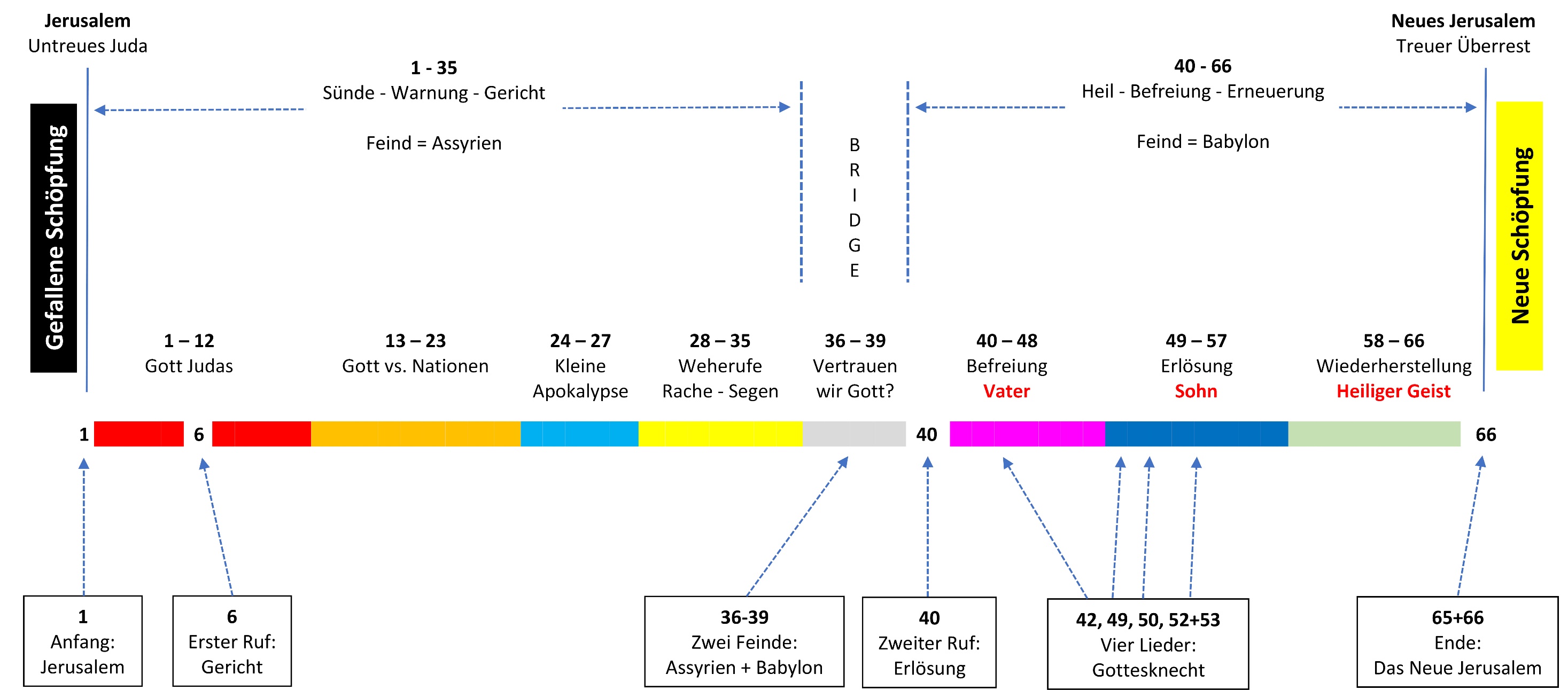 "Mit 25 Jahren wurde er König, und er regierte 29 Jahre 
lang in Jerusalem. Und der Name seiner Mutter war Abija, 
eine Tochter Sacharjas. 3 Und er tat, was recht war in den 
Augen des HERRN, ganz wie es sein Vater David getan hatte." 
							(2Kö 18,2+3)
"Er vertraute dem HERRN, dem Gott Israels, sodass unter 
allen Königen von Juda keiner seinesgleichen war, weder 
nach ihm noch vor ihm." (2Kö 18,5)
Ein geistlicher Aufbruch (Reformation, d.h. Erneuerung)
"Er schaffte die Höhen ab und zerbrach die Steinmale und 
hieb die Aschera-Standbilder um und zertrümmerte die 
eherne Schlange, die Mose gemacht hatte; denn bis zu dieser 
Zeit hatten die Kinder Israels ihr geräuchert, und man nannte 
sie Nechuschtan." (2Kö 18,4)
Ein geistlicher Aufbruch (Reformation, d.h. Erneuerung)
Götzen, Dinge, die mit Gott in Konkurrenz stehen, sollen 
bekämpft und aus unserem Leben entfernt werden. Was 
auch immer unsere Zeit, unsere Talente, unser Geld, usw. in 
ungebührlicher Weise in Anspruch nimmt, soll im Glauben 
entfernt werden. Je länger sich Dinge einnisten, desto 
schwieriger wird es, sie wieder los zu werden. Im Entfernen 
der Schlage zeigt sich Hiskias furchtlose Entschlossenheit, den 
Kampf gegen die Götzen aufzunehmen.
Hiskias Kampf gegen die "Blutsauger" (Politische Reform / Unabhängigkeit)
"Und der HERR war mit ihm; und überall, wo er hinzog, 
hatte er Gelingen. Er fiel auch ab von dem König von Assyrien 
und diente ihm nicht. 8 Und er schlug die Philister bis hin 
nach Gaza und dessen Gebiet, vom Wachtturm bis zu den 
festen Städten." (2Kö 18,7)
Hiskias Kampf gegen die "Blutsauger" (Politische Reform / Unabhängigkeit)
"Viele" Christen dulden geistliche Blutsauger in ihrem Leben, 
ohne zu merken, dass sie der geistlichen Schätze beraubt werden. 
Dies oft mit Dingen, die nicht wirklich als Sünde zu erkennen sind, 
sondern meistens harmlos scheinende Hobbys oder sonstige 
Aktivitäten, die dann gefährlich werden, wenn sie Interesse, 
Zeit und Kraft stehlen und uns hindern den wahren Reichtum 
geistlicher Schätze in Anspruch zu nehmen, bzw. sich daran zu erfreuen.
Hiskias "goldene" 13 Jahre
"Und in all seinem Werk, das er im Dienst des Hauses Gottes 
und nach dem Gesetz und Gebot unternahm, um seinen Gott 
zu suchen, handelte er von ganzem Herzen, und so gelang 
es ihm auch." (2Chr 31,21)
Das Jahr der Prüfung – Das 14. Regierungsjahr Hiskias (713 v.Chr.)
1. Sanherib, der König von Assyrien greift Juda an nimmt 
alle befestigten Städte Judas ein (ausser Jerusalem)
2. Hiskia wird todkrank
Das Jahr der Prüfung – Das 14. Regierungsjahr Hiskias (713 v.Chr.)
"Aber im vierzehnten Jahr des Königs Hiskia zog Sanherib, der König 
von Assyrien, gegen alle festen Städte Judas herauf und nahm sie ein. 
14 Da sandte Hiskia, der König von Juda, [Boten] zum König von Assyrien 
nach Lachis und ließ ihm sagen: Ich habe mich versündigt! Ziehe ab von 
mir; was du mir auferlegst, das will ich tragen! Da legte der König von 
Assyrien Hiskia, dem König von Juda, 300 Talente Silber (10t) und 
30 Talente Gold (1t) auf. 15 Und Hiskia gab ihm alles Silber, das sich im 
Haus des HERRN und in den Schätzen des königlichen Hauses vorfand. 
16 Zu jener Zeit ließ Hiskia, der König von Juda, das [Gold] abschneiden 
von den Türen an der Tempelhalle des HERRN und von den Pfosten, 
die er selbst hatte überziehen lassen, und gab es dem König von Assyrien." 
								(2Kö 18,13-16)
Das Jahr der Prüfung – Das 14. Regierungsjahr Hiskias (713 v.Chr.)
Prüfungen des Glaubens machen deutlich, was wir in der 
Jüngerschaft gelernt haben. Unser Vertrauen auf Gott und 
unsere Beständigkeit muss immer wieder mal auf den Prüfstand. 
Die Bibel lehrt uns, dass unsere Herzen alles andere als 
stabil sind. Schnell stehen wir in Gefahr stolz zu werden und 
den "Erfolg" uns selbst zuzuschreiben.
Ein ungeprüfter Glaube ist kein echter Glaube
Das Jahr der Prüfung – Das 14. Regierungsjahr Hiskias (713 v.Chr.)
„Deshalb ergreift die ganze Waffenrüstung Gottes, damit 
ihr am bösen Tag widerstehen und, nachdem ihr alles wohl 
ausgerichtet habt, euch behaupten könnt!“ (Eph 6,13)
"…, indem ihr zu jeder Zeit betet mit allem Gebet und Flehen 
im Geist, und wacht zu diesem Zweck in aller Ausdauer und 
Fürbitte für alle Heiligen," (Eph 6,18)
Das Jahr der Prüfung – Das 14. Regierungsjahr Hiskias (713 v.Chr.)
Mein Gebetsleben ist entscheidend um am "bösen" Tag 
zu überwinden. Es ist aber wichtig zu erkennen, dass es 
keinen "Gebets-Startknopf" im Leben eines Christen gibt. 
Gebet ist Teil meiner täglichen Jüngerschaft und keine 
Schnellhandlung. Knopfdruckgebet sind selten erfolgreich, 
weil dazu der Lebensstil des Glaubens fehlt. Wer erst anfängt 
zu beten, wenn der böse Tag da ist, wird schwerlich überwinden.
Krankheit Hiskias - Anfechtungen kommen meist in Rudeln
"In jenen Tagen wurde Hiskia todkrank. Da kam der Prophet Jesaja, 
der Sohn des Amoz, zu ihm und sprach zu ihm: So spricht der HERR: 
Bestelle dein Haus; denn du sollst sterben und nicht am Leben bleiben! 
2 Da wandte Hiskia sein Angesicht gegen die Wand und betete zum 
HERRN; 3 und er sprach: Ach, HERR, gedenke doch daran, dass ich in 
Wahrheit und mit ganzem Herzen vor dir gewandelt bin und getan 
habe, was gut ist in deinen Augen! Und Hiskia weinte sehr. 4 Da erging 
das Wort des HERRN folgendermaßen an Jesaja: 5 Geh hin und sage 
zu Hiskia: So spricht der HERR, der Gott deines Vaters David: Ich habe 
dein Gebet erhört und deine Tränen angesehen. …
Krankheit Hiskias - Anfechtungen kommen meist in Rudeln
"Siehe, ich will zu deinen Lebenstagen noch 15 Jahre hinzufügen; 
6 und ich will dich und diese Stadt aus der Hand des Königs von 
Assyrien erretten; und ich will diese Stadt beschirmen. 7 Und das sei 
dir das Zeichen von dem HERRN, dass der HERR das Wort erfüllen 
wird, das er gesprochen hat: 8 Siehe, ich lasse den Schatten an der 
Sonnenuhr des Ahas um zehn Stufen zurückkehren, [nämlich um so 
viel], wie die Sonne ihn bereits an der Sonnenuhr hatte abwärtsgehen 
lassen! So ging die Sonne an der Sonnenuhr um zehn Stufen zurück, 
die sie abwärtsgegangen war." (Jes 38,1-8)
Krankheit Hiskias - Anfechtungen kommen meist in Rudeln
OneLife-OneChance! Von Gott Zeit geschenkt zu bekommen, 
bedeutet für alle Menschen diese Zeit zu nutzen, bzw. zu 
verwalten als treue Verwalter Gottes.
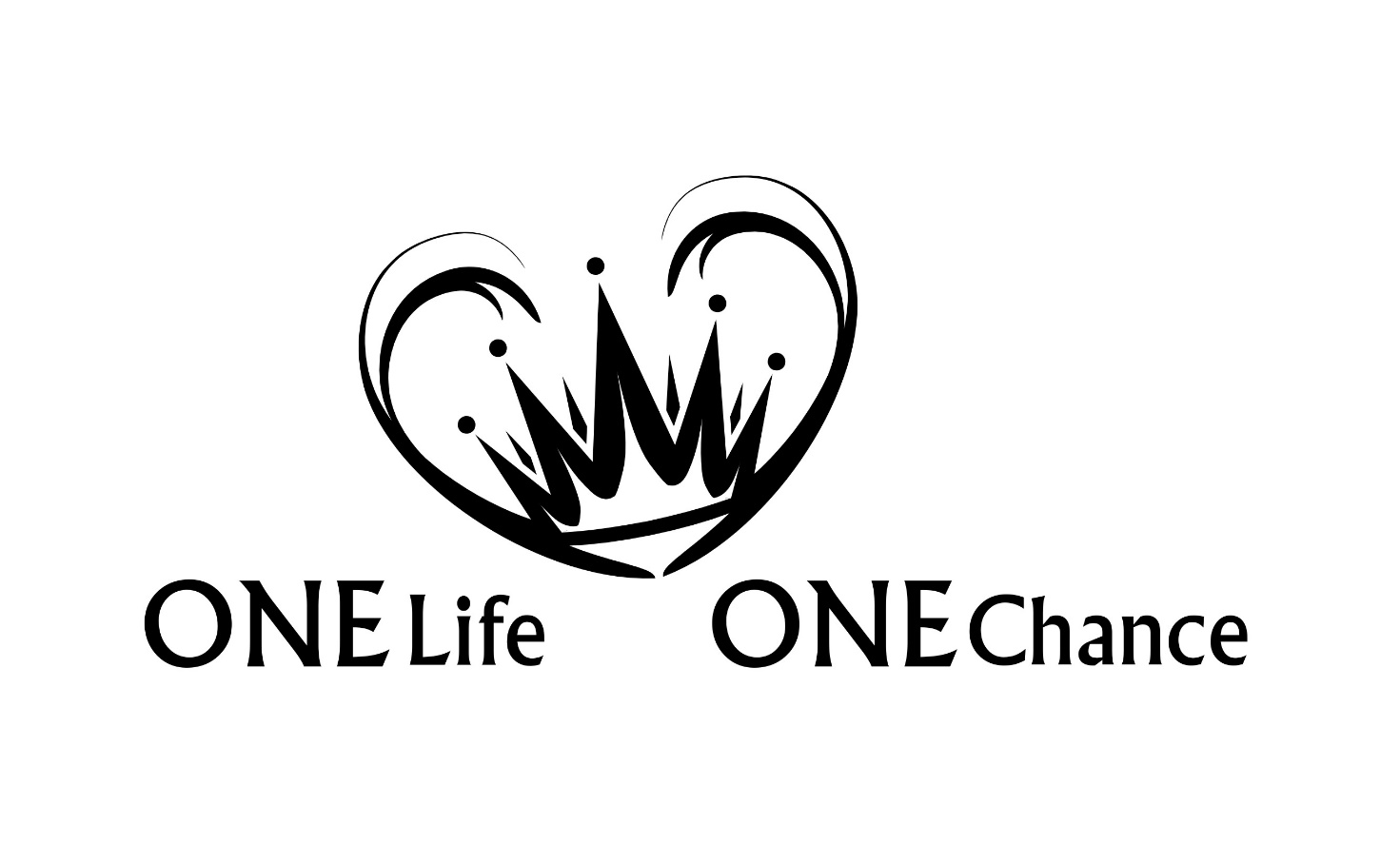 Jesaja Teil 6